Рабочая группа   « Профориентация»
Обозначение проблемы. Корректировка действий:- тестирование  в рамках проекта  «Билет в будущее» прошли 90% обучающихся школ (высокий результат), профпробы  посетили на региональных площадках -35%(низкий результат). Организовать   посещение    школьниками    профессиональных проб на региональных площадках;-2 школы (МБОУ «Пировская средняя школа» и МБОУ «Кириковская средняя школа» подписали соглашения о сотрудничестве в рамках профориентационной работы» с ВУЗами. Всем школам заключить  соглашения с ВУЗами или СПО;Заключить соглашения  с региональными предприятиями, оказывающими содействие при реализации   профориентационных мероприятий;Организовать посещение обучающимися экскурсий на предприятия.
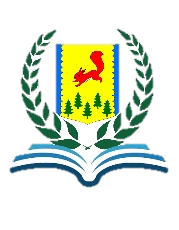 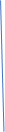 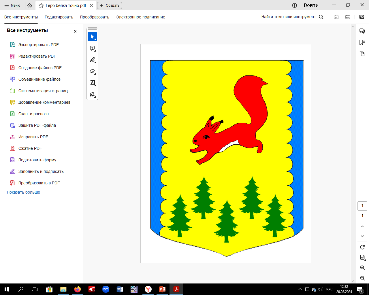 ОТДЕЛ ОБРАЗОВАНИЯ
АДМИНИСТРАЦИИ ПИРОВСКОГО МУНИЦИПАЛЬНОГО ОКРУГА
ПИРОВСКИЙ МУНИЦИПАЛЬНЫЙ ОКРУГ